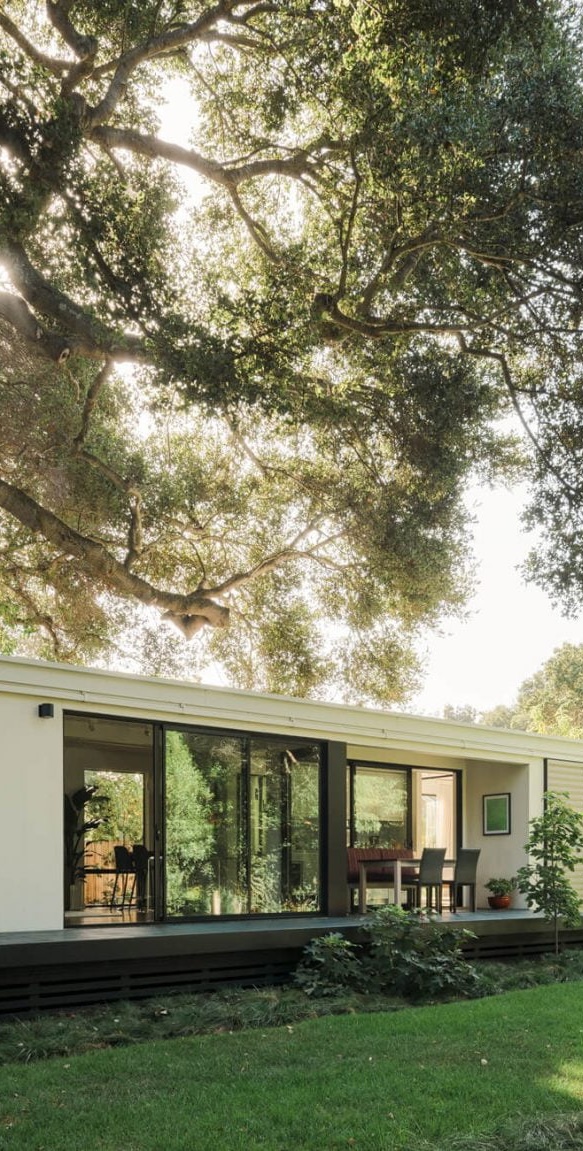 Update on Housing Element and Next Steps
October 25, 2023
Town Council
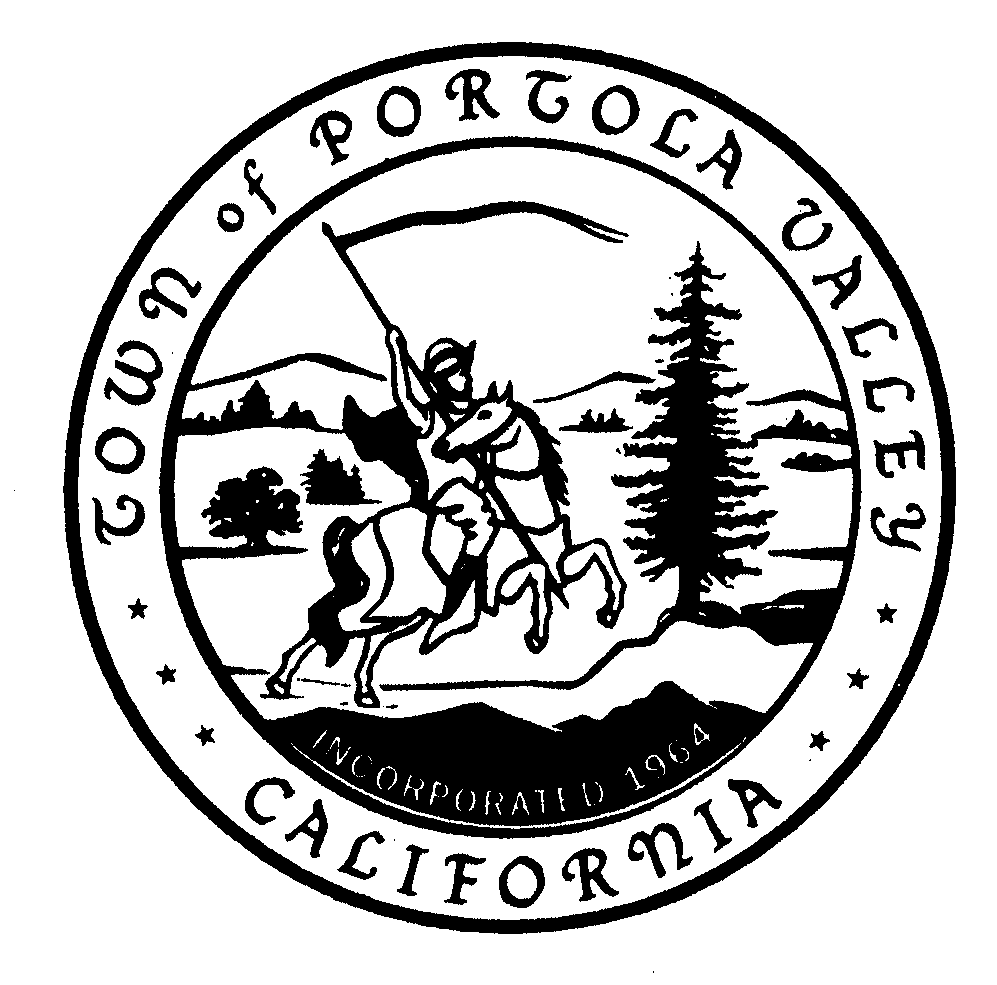 Town of Portola Valley
HOUSING ELEMENT UPDATE
March 29, 2023 - Adopted Initial Study / Mitigated Negative Declaration (IS/MND) and Mitigation Monitoring and Reporting Program (MMRP) 
May 10, 2023 - Adopted Housing Element and Confirming General Plan Amendments
July 25, 2023 – Received second comment letter from HCD
August 9, 2023 – Update to Town Council on HCD letter and coordination with Woodside Fire Protection District
September 13, 2023 – Town Council Updated on Status of Element and coordination with HCD
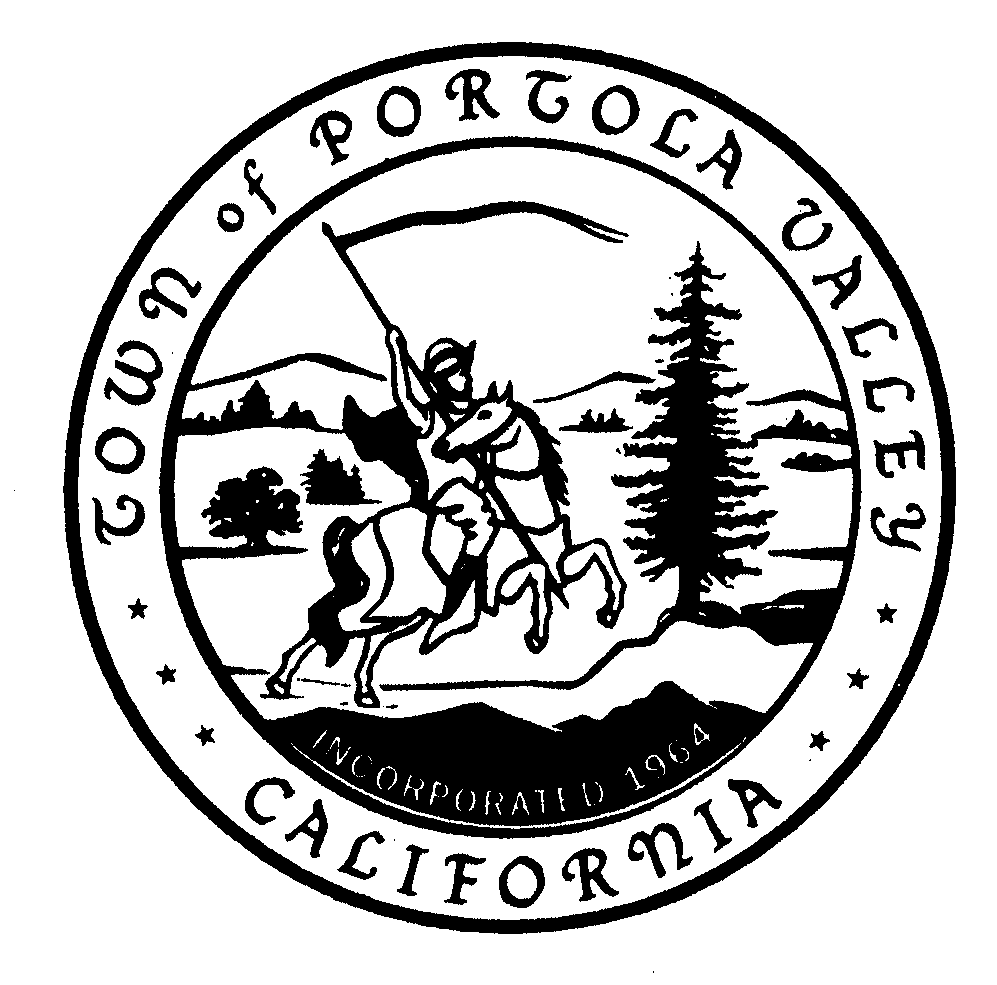 Town of Portola Valley
HOUSING ELEMENT UPDATE
A meeting with HCD reviewer was held on September 12th   - review HCD comment letter
Two meetings in early October cancelled
One meeting held on October 17, 2023
Additional meeting held on October 19, 2023
HCD Staff cooperative but clear about expectations
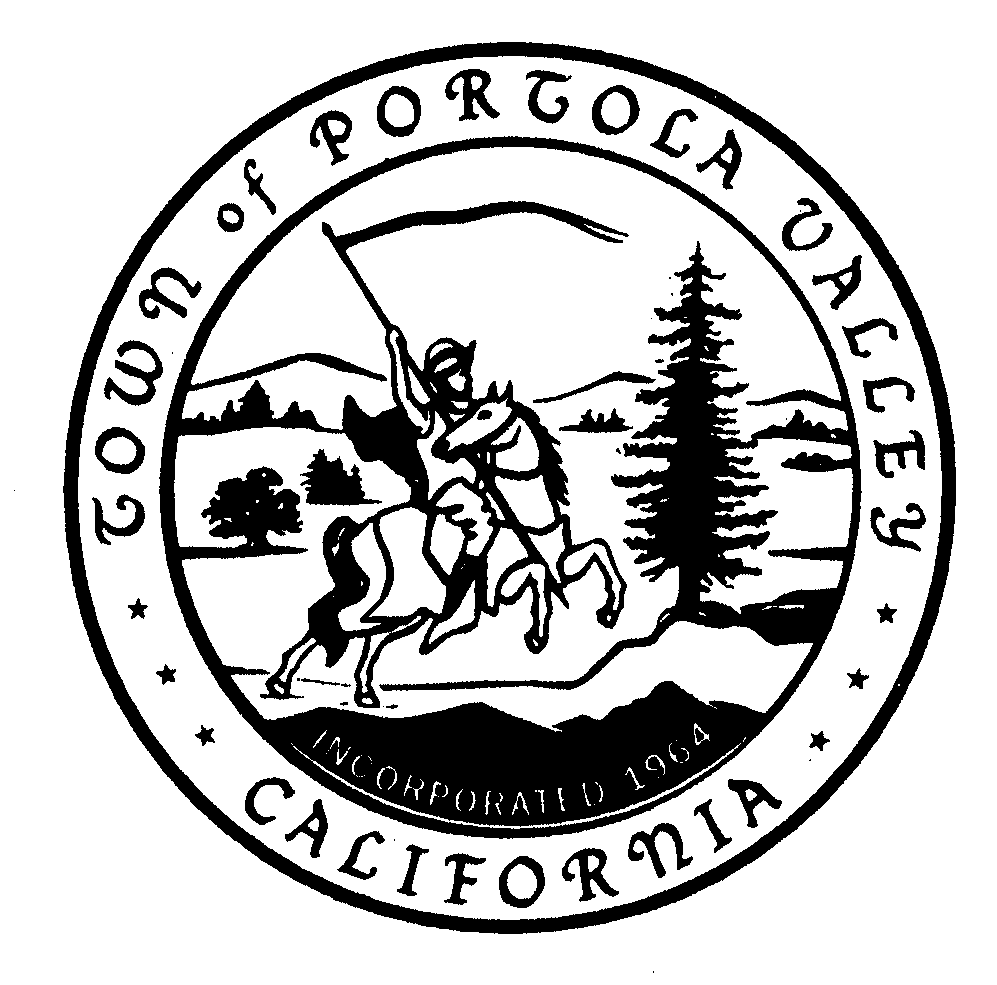 Town of Portola Valley
HOUSING ELEMENT UPDATE
Staff may need to engage HCD again
We believe we have modifications HCD is likely to accept, bring the revised Housing Element back through a public process
Approximate Timeline – Subject to Change
Draft Housing Element to Planning Commission November or December (Want ample time for public review)
Town Council Review of Housing Element January
January(ish) send revised Housing Element to HCD
Zoning Code amendments to Planning Commission while Town waits for HCD comments
Adopt final, certified Housing Element, Zoning Amendments, and Zoning Code Amendments around March/April 2024
HOUSING ELEMENT UPDATE
QUESTIONS?
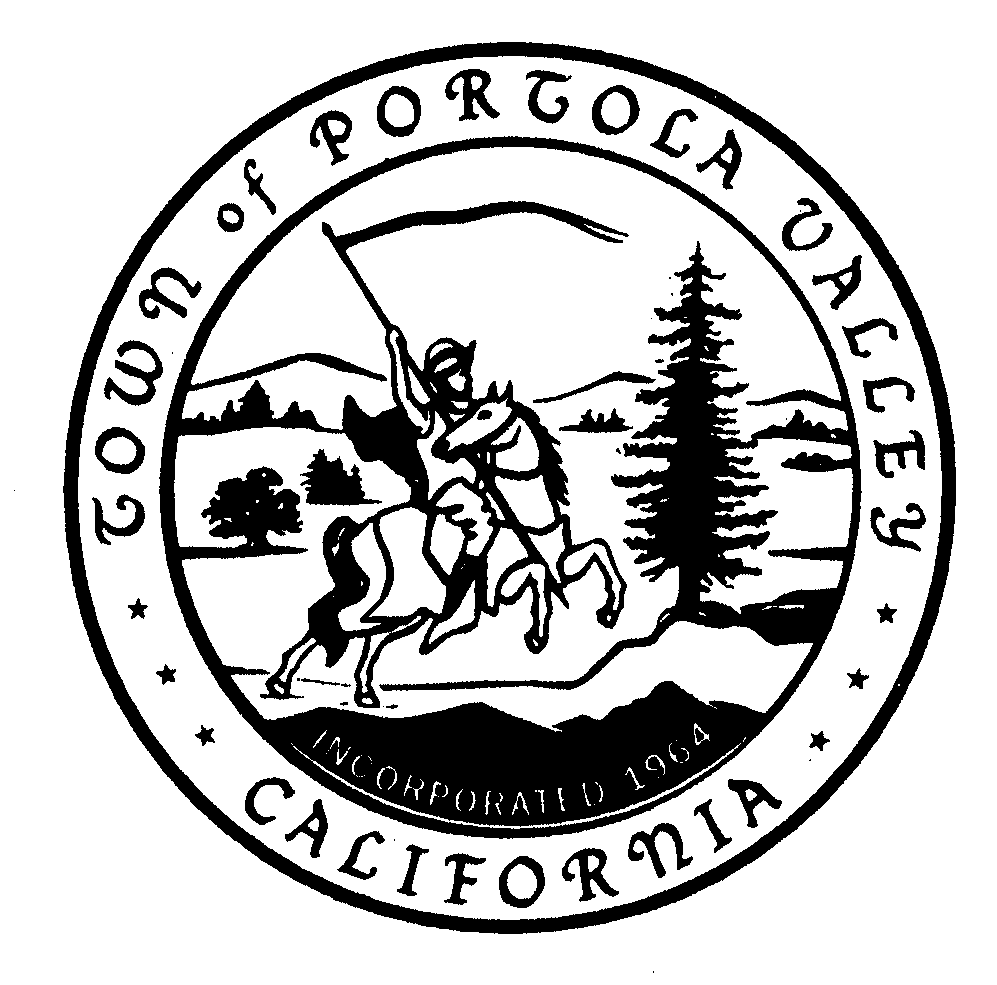 Town of Portola Valley
HCD Comments & Call
Technical team preliminary analysis based on one hour call with reviewer, experience of consultant, and re-review of relevant laws
Five comments with largest policy implications and effort to resolve: 
Opt-In Housing Diversification Program – page 2
Availability of Zoning and Minimum Density – page 3
ADUs and adjustments if affordable units are not realized – page 6 (implication that proposed number would be accepted if program included a back-up if affordable units not realized)
Dorothy Ford Park facilitation and support – page 6 (confirmation that the site is feasible, but implementation needs to be strengthened)
Affirmatively Furthering Fair Housing – page 8 (reviewer noted that many pieces were included but needed to be discussed differently, implied limited new components)
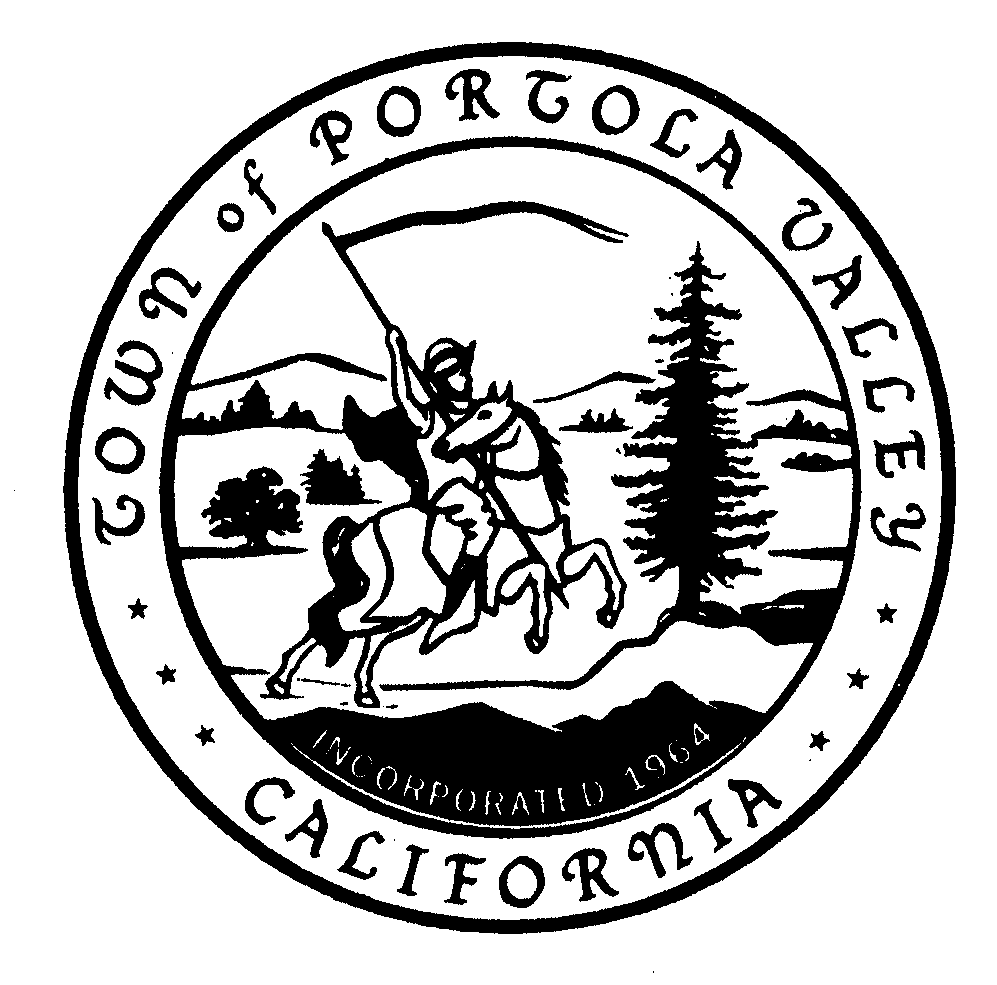 Town of Portola Valley